Post COVID Fatigue Management
Produced by the Exeter CFS/ME Service
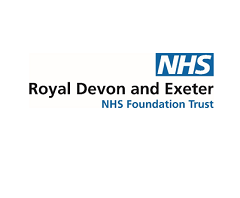 Who we are
We are a team of specialist Occupational Therapists who work for the CFS/ME Service. We cover North, Mid, and East Devon and Exeter. 

In line with the latest government guidelines we have produced this presentation to support your post COVID recovery. 

We have many years experience of fatigue management and are specialists in this field. In this presentation we will share some of the fatigue management strategies we use in clinic to help you in your recovery.
Contents
Fatigue is real
          Over-activity / Underactivity 
          Maintaining factors / Drivers
          Setting Stopping Points
          Sleep and Activity Diaries
          Rest
          Eating well 
          Communication 
          Goal setting 
          Employment
Fatigue is real
Fatigue is a common symptom following a viral infection.

It is a continuing response to the COVID virus even though the infection has gone.

It is different than ordinary tiredness and can be physical and cognitive in nature. It can also affect your emotional wellbeing. 

It is important to understand the impact it is having on yourself and to explain this to others.
The human battery
A useful analogy is to think about your body being a human battery.

Ask yourself what depletes your battery and what helps to top it up? 

Whilst you are recovering your battery capacity will be greatly reduced.
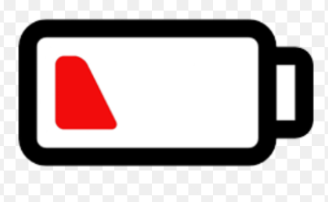 The over / under activity cycle
We all have to engage in activities in our daily lives and have different roles and responsibilities. 

It is important to manage these activities in a way that does not impact on fatigue. 

It is all to easy to push through on a better day or when you have commitments and responsibilities but the impact of this can lead to enforced rest. 

This is what we call the over / under activity cycle or ‘boom and bust’.
The OVER / UNDER ACTIVITY CYCLE
Better Day
Reduce/Stop 
all Activity 
“BUST”
Increase in Activity               	“BOOM”
Payback/
Increase in Symptoms
Reasons for doing more / Driver behaviours
Catching up with tasks

Feeling ‘normal’

Thinking I’m better

Enjoying the feeling

Emotions eg. Guilt and excitement

Social connections
The Boom and bust pattern
It’s important to try and keep to an even level of activity

This means an amount that is sustainable each day 

The next slide shows the boom and bust pattern in a different way

The Red line represents peaks and troughs of activity – ‘boom and bust’

The Blue broken lines indicate maximum / minimum energy levels to stay within, to help avoid the boom and bust

The Green broken lines represent an optimum energy pattern – which we call the baseline level of activity
Over activity + Under activity Cycle – boom & Bust
Setting maximum and minimum energy levels

				Energy use in a ‘boom/bust’ pattern

				A pattern of optimum energy use
Key
Starter / finisher pattern
A maintaining factor to the boom and bust activity cycle can be the ‘starter / finisher’ pattern of doing. 

Do you find it difficult to stop a task once you’ve started it? 

Is this due to your roles, responsibilities and commitments? 

Do you push through to complete tasks despite depleting energy levels due to thoughts or feelings of guilt? 

The next slide demonstrates the importance of establishing safe stopping points to avoid crashing & hitting a brick wall of fatigue.
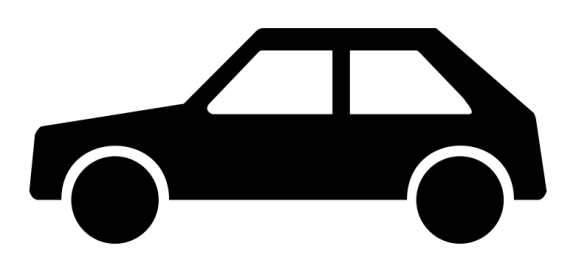 Establishing a Braking Distance
Setting Your Own Stopping Point
Strategies that will help you to manage the starter / finisher pattern:
 
Recognise Early Warning Signs
Thoughts e.g. “I’m doing too much, I should stop” 
Pushing through pain, fatigue, shortness of breath
Other’s prompting you to stop

Setting Time Limits
Can you set time limits on certain activities
Use an alarm
Decide a time limit before you start
Setting Your Own Stopping Point… Cont’d
Chunking
Breaking down activity into smaller chunks
Spread out your activity over a day / week rather than doing it all in one go
Avoid multi-tasking, focus on one activity at a time

Switching activities 
Alternate physical, cognitive and emotional tasks – be aware that cognitive activity can deplete you human battery as much as, if not more than physical activity 
Alternate tasks with different energy values (high, low, rest)

Taking planned breaks
Relaxation technique, listening to music
Give yourself permission to take a break
Engage in low level and pleasurable activity
Activity Diaries
Activity diaries can be very helpful to: 
Help you understand your activity patterns

Recognise what activities deplete or top up your battery

Recognise helpful or unhelpful activity patterns

Help establish realistic routines for activity e.g. sleep, rest and mealtimes

Find opportunities for change and recovery
 
The following slide is an example of a blank activity diary
Blank Diary
Key:	High Activity       c	Low Activity	   c	Rest	   c	Sleep	   c	Restless sleep    c
Guide to using an activity diary
High – Choose a colour to represent activities with a high energy demand 

Low - Choose a colour for activities that have a low energy demand

Rest - Choose a restful colour to shade boxes that demonstrate when your resting

Sleep - Choose a colour to represent the time you are asleep. Request a sleep diary from your therapist if you want to look more closely at night time sleep
 
Restless Sleep - Choose a colour to represent the time you have difficulty sleeping
Example activity diaries
The next two slides show examples of completed activity diaries.

The first diary shows a repeating ‘boom and bust’ effect with Monday & Tuesday being the ‘boom’. The ‘bust’ begins to take effect from Wednesday, with prolonged sleep, less high activity and more restless sleep for the rest of the week

The second diary shows high demand activity is evenly spread over the days and week. With rest and low activity well spaced in between.
Boom and Bust activity Diary
Key:	High Activity    	Low Activity	   	Rest	   	Sleep	   cRestless sleep
Pacing Diary
Key:	High Activity    	Low Activity	   	Rest	   	Sleep	   cRestless sleep
What is Rest?
An important part of activity management

Resting Mind and Body at the same time 

Being in the moment 

Not sleeping, watching TV or reading
Why use Rest?
To conserve and top up human battery / energy 

Can reduce daytime sleep

Lower the stress response

Helps to pace your activities better throughout the day
Pillars of rest / prescription of rest
A useful analogy to support the idea of taking regular rest is to view your day as a ‘bridge’ of activity that is supported by ‘Pillars of Rest’.




Giving yourself permission to rest can be difficult. Use the idea of rest being a ‘prescription’ towards supporting your recovery.
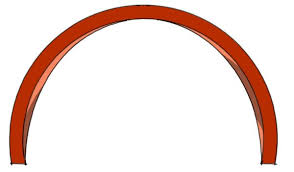 Ideas for Rest
Breathing techniques
Relaxation exercises
Visualisation 
Simple meditation practices / mindfulness
Use of senses to aid relaxation e.g. listening to and looking at nature
Very quiet music 
Use of apps e.g. Insight Timer, Headspace https://www.headspace.com/headspace-meditation-app
Key Tips
Find what works for you 

Take rest before you need it 

Take short regular rest breaks throughout the day – remember the ‘Pillars of Rest’ analogy

Try not to rest in your bed 

Minimise disturbance if you can

Set appropriate goals for rest
Pace, plan and Prioritise
PACE: 
Give yourself permission to slow down 

Break activities into smaller chunks 

Build frequent rest breaks into your day  

Mix up physical / cognitive / emotional activities 

Spread out high demanding activities over the day and week
Pace, plan and Prioritise… cont’d
PLAN: 

Use an activity diary to help you plan and schedule ahead

Ensure you have planned in pleasurable activities

Think about easier ways of doing things e.g. sitting instead of standing to do tasks, use of equipment, online shop

Set yourself realistic goals
Pace, plan and Prioritise… cont’d
PRIORITSE: 
What needs to be done today? 

What can I put off to another day?

What can I ask someone else to do for me?
Sleep
Whether you have been unwell at home or in hospital this can cause disruptions in your sleep

Top tips: 
Set regular going to bed / getting up time
Allow yourself wind down before
Minimise day time sleep to 30 minutes
Engage with relaxing activities before bed, preferably no screen time 60 minutes before bed
Avoid alcohol, spicy food, caffeine close to bed time
Reserve bedroom space for sleep and intimacy
Sleep hygiene strategies
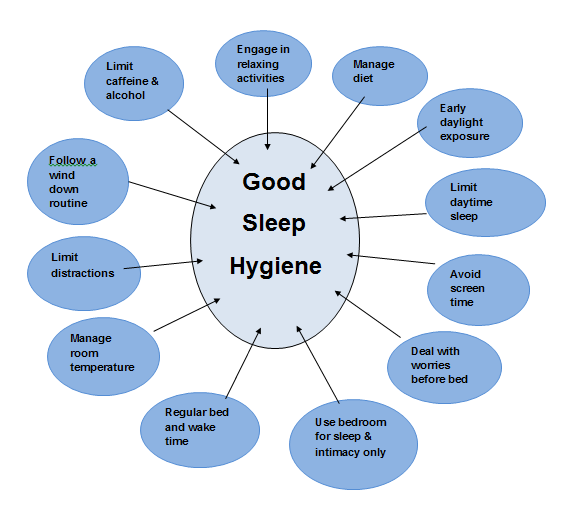 Eat well
Key tips: 
Eat regularly to fuel your human battery

  Eat a healthy well balanced diet 

Keep meals simple and / or ask for help 

Easy / ready meals can be helpful if you’re too tired to cook

Smoothies / soups

Healthy snacks

Batch cooking and freeze

Consider online shopping / meal delivery services
Ways to increase your activity safely
Key tips: 
Start lower than you think

Stabilise for longer than you think at each level

Apply a smaller increment than you think

Take more time overall to reach a goal than you think

Be patient – be the tortoise not the hare! 

If you’re finding this difficult or distressing talk to your GP about referring you to a specialist.
Communicating your health needs
It is important to communicate your health needs effectively to others. The following ideas will support you to do this: 

Be kind to yourself – say no to avoid taking on too much 
Ask for thinking time before committing 
Use ‘I statements’ – such as ‘I am going to have a 10 minute rest before washing up’. 
Plan and rehearse what you wish to say in advance – such as ‘I would welcome the opportunity to discuss my phased return to work plan’.
Use open  and  honest communication skills
Communicating your health needs…
Positive health statements can help explain your symptoms to others and identify what helps you to manage them. Here are some examples: 
I am experiencing high levels of fatigue at the moment but regular rest breaks help me.

I would appreciate your support if you would prompt me to rest after one hour of activity. 

Using an activity diary is proving really helpful when trying to plan my work tasks and manage my energy levels.
Employment – are you ready to go back to work?
These are useful factors to consider before returning to work:
Don’t go back too soon 
Assess your physical / cognitive / emotional stamina
Simulate work tasks at home to assess your capabilities 
Keep communications open with your employer
Have a return to work planning meeting
Discuss with your GP / Health Professional / Occupational Health – phased return / fit note
Employment – reasonable adjustments
These are some examples of reasonable adjustments that may support your return to work:
Extended phased return 
Work from home 
Build in frequent rest breaks 
Flexible / temporary changes in working hours
Parking permit / designated car space
Temporary delegation of certain tasks to others 
Gradual reintroduction of roles and responsibilities
Employment – sources of support
Managers
Colleagues
Occupational Health
Access to Work: https://www.gov.uk/access-to-work/overview
Wellbeing services
Unions
ACAS
C.A.B. 
http://fitforwork.org/
What next?
Please talk to your GP if: 

Your fatigue is getting worse rather than better.

After 3 months your fatigue is unchanged.

You are worried or have other new symptoms.
Useful resources
General: 
www.yourcovidrecovery.nhs.uk

Diet: 
www.bda.uk.com 

Loss of taste and smell: 
www.fifthsense.org.uk

www.abscent.org